West Africa Traveler Monitoring Summary
Keeley Morris, MPH
Global Case Counts
[Speaker Notes: Global case counts: over 28,639 cases of 11,316 deaths Roughly 40% mortality rate. 65% mortality in Guinea.]
Global Status Report (Data as of 2/23/16)
Liberia
Originally declared Ebola free on May 9, 2015.
Several small clusters of Ebola cases have persisted to date. 
The last cluster in Liberia ended on January 14, 2016.
Currently in 90-day period of enhanced surveillance. 
Guinea
Declared Ebola free on December 29, 2015. 
Currently in 90-day period of enhance surveillance.
Sierra Leone
Declared Ebola free on November 7,2016 and entered 90-day period of enhanced surveillance. 
On January 14, 2016 (day 68 of 90-day period)  a post mortem swab of a 22-year-old woman tested positive for EVD. 
On January 20, 2016 a close contact of the diseases tested positive for EVD while in quarantine. 
That individual was released on February 4, 2016 after her second negative blood test. 
If no further cases occur this cluster will end on March 17, 2016  and Sierra Leone will enter 90-day heightened surveillance.
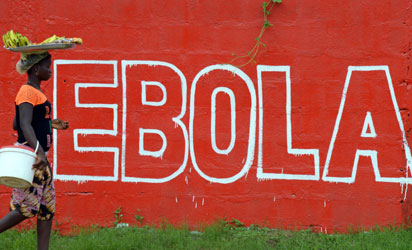 [Speaker Notes: Liberia – Ebola free on May 9, 2015. Last cluster ended Jan 14, 2016
Guinea – Ebola free on Dec 29, 2015
Sierra Leone - Ebola free on Nov 7, 2015. New cluster on Jan 14, 2016 (day 63). Will enter 90-day surveillance on March 17.]
Texas monitoring Totals
[Speaker Notes: On October 8, the CDC announced that enhanced entry screening at 5 major US airports (JFK, Newark, Washington/Dulles, Chicago O’hare, and Atlanta) would commence in the coming week for all individuals arriving to the US from Ebola affected countries. Screening at these 5 airports would cover 94% of all travelers arriving from the three major Ebola affected countries of Liberia, Sierra Leone, and Guinea. Texas began receiving notification about arriving travelers on October 14, 2014. On October 22, 2014 the CDC announced and enhanced 21-day monitoring process to be implemented for all individuals returning from West Africa. 

As you can see from the table by the time active monitoring was ended on Decemeber 27th, 2015, Texas monitored 1511 individuals.]
Percent of Travelers Monitored by Region
Monitoring breakdown By Risk Level
[Speaker Notes: Individuals under self-observation include travelers from Liberia who arrived to Texas during the time central office continued to receive notifications and travelers from Sierra Leone and Guinea who were transitioned to self-observation during their 21-day incubation period.]
Percent of Travelers By country
Evaluating Symptomatic Individuals for Ebola
Over 100 inquiries to Texas DSHS Central and/or CDC for individuals in Texas suspect for Ebola. 
37 of these inquiries were determined to require testing.
34 out of 37 individuals tested negative for EVD.
[Speaker Notes: Over 100 FORMAL inquiries to DSHS central/CDC. Many of these individuals did not meet criteria for clinical suspicion of Ebola (ie. No ebola symptoms, had not travelled to an EAC, had been more than 21 days).]
Demobilized Avian Influenza Responder Monitoring Summary
Keeley Morris, MPH
Response Summary
January 15, 2016
 A turkey flock in Indiana tests positive for H7N8 high pathogenic avian influenza. 
January 16 and 17, 2016
9 more turkey and chicken flocks within a 10 mile radius of the initial flock are test for avian influenza.
8 test positive for H7N8 low pathogenic avian influenza.
1 is presumptive positive for H7N8 low pathogenic avian influenza.
258,325 turkeys and 156,178 chickens were depopulated. 
Responders from Texas began arriving in Indiana on 1/14/2016.
The first responder returning to Texas arrive on 1/19/2016
The last responder associated with this outbreak returned on 2/3/16. 
**CDC has informed us that one additional responder MAY be returning to Texas in March.
Number of responders by Region
Demobilized Responders by Risk Category
Low Risk:
Part of avian influenza response with no contact with birds/bird farms. 

Some Risk: 
Part of avian influenza response with contact with birds/bird farms AND WITHOUT any breach in PPE. 

High Risk 
Part of avian influenza response with contact with birds/bird farms AND potential or confirmed breach in PPE.
[Speaker Notes: Once we began interviewing these responders it became quite clear that it was going to be difficult to distinguish between Some risk and High risk. The monitoring response is the same for both risk categories however.]
Contact Success Rate
[Speaker Notes: There were pretty substantial difficulties in reaching these individuals which we did not anticipate given the relative success of Ebola monitoring.]
Symptomatic Persons under investigation
12 individuals identified to have symptoms.

8 individuals tested for influenza and novel influenza.

To date, all tested PUIs have been negative for flu and novel flu.
Thank you
Questions?